Управление системой 
повышения квалификации педагогических работников образовательных организаций
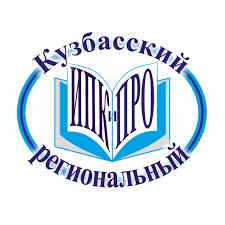 1
Содержание
1. Управление системой повышения квалификации в решении задач национального проекта «Образование»
  2. Техническое задание как инструмент заказа на персонифицированное повышение квалификации
       3. Возможности внутришкольной системы обучения в развитии педагога
       4. Системные принципы в управлении системой повышения квалификации педагогических кадров в образовательных организациях
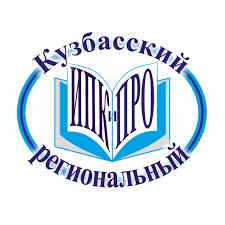 2
Нормативно-правовое обеспечение деятельности образовательных организаций
Федеральный закон от 29.12.2012 № 273-ФЗ «Об образовании в Российской Федерации»; 
 Указ Президента РФ от 07.05.2018 N 204 (ред. от 21.07.2020) "О национальных целях и стратегических задачах развития Российской Федерации на период до 2024 года"; 
Постановление Правительства РФ от 26.12.2017 № 1642 «Об утверждении государственной программы Российской Федерации «Развитие образования» на 2018-2025 гг. 
Распоряжение Правительства РФ от 17.11.2008 № 1662-р (ред. от 28.09.2018) «О Концепции долгосрочного социально-экономического развития Российской Федерации на период до 2020 года»; 
 Приказ Минобрнауки России от 30.08.2013 № 1015 «Об утверждении Порядка организации и осуществления образовательной деятельности по основным общеобразовательным программам – образовательным программам начального общего, основного общего и среднего общего образования».
3
Система
Система — это множество взаимосвязанных элементов, взаимосвязанных между собой, составляющих целостное образование. 
Системные свойства социальных организаций изучаются в рамках системного подхода, который выполняет теоретическую и методологическую роль в познании и преобразовании сложных социальных систем.
 Система разделяется на подсистемы, каждая из которых может быть рассмотрена как в отдельности, так и в их неразрывной целостности. 
Все, что не входит в систему и воздействует на нее или на что воздействует сама система, называется ее внешней средой, которая существенным образом отличается от ее внутренней среды. 
Они находятся в диалектическом взаимодействии.
4
Виды систем
Социальная система является совокупностью социальных отношений, образуемых в результате совместной деятельности людей и социальных групп  
Организационная система с помощью разработки и структуры управления, соответствующих положений и инструкций позволяет рационально использовать технические средства, предметы труда, информацию, площади и трудовые ресурсы. 
Экономическая система представляет собой единство хозяйственных и финансовых процессов и связей. 
Все системы — техническая, технологическая, организационная, экономическая и социальная — взаимосвязаны. В своем единстве они составляют целостный организм.
5
Объект и субъект социального управления
Состояние управленческих отношений, целостность сложной социальной системы прежде всего зависят от сбалансированности двух его подсистем объекта и субъекта социального управления.
 Объектом управления выступают общественные отношения, общественные процессы, социальные организации, социальные ресурсы и сам человек, вступающий в социальные отношения, участвующий в общественных процессах и социальных организациях, в реализации ресурсов.
все объекты управленческих воздействий в той или иной мере являются и их субъектами. 
это например, относится к социальным организациям, которые создаются, проектируются в процессе управленческого труда, но, возникнув, оказывают огромное обратное влияние на развитие общественных процессов, реализацию многочисленных ресурсов общества.
 особое значение имеет изучение человека как субъекта управления, хотя он в определенной мере является и объектом управленческого воздействия, поскольку объектом управления выступают люди, социальные организации.
6
Социальные ресурсы
можно определить как запасы творческой энергии личности (социальные, познавательные, деятельностные), социальной организации и общества в целом — содружества людей, организаций, институтов, социальных групп. Эти запасы человеческой энергии огромны, некоторые ученые сравнивают их с энергией атомного ядра. 
Одной из самых актуальных сегодня является проблема «распаковки» этого огромного потенциала, раскрытия творческих возможностей человека, социальных организаций и направления этих источников прогресса в созидательное русло.
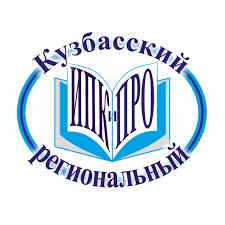 7
Механизмы использования социальных ресурсов
Перед управлением стоит проблема найти механизмы более полного использования социальных ресурсов. 
С этой целью их необходимо разделить на: 
(1) мотивационные, (2) интеллектуальные, (3) информационные, (4) коммуникативные, (5) социально-психологические, (6) соревновательные, (7) демографические, (8) социально-экологические, (9) деятельностные, (10) инновационные, (11) стратегические, (12) кадровые, (13) организационные, (14) управленческие, (15) научные. 
Социальные ресурсы составляют ядро всей системы ресурсов, не распаковав которые невозможно получить эффективные результаты от реализации любых видов ресурсов — материальных, хозяйственных, природных и т. д
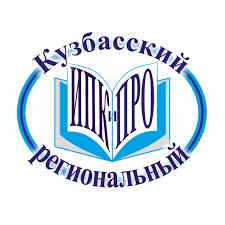 8
Особенности социальных ресурсов
Социальные ресурсы имеют ряд особенностей, что отличает их, например, от природных. 
Во-первых, природные ресурсы исчерпаемы, а социальные практически нет. Так, управленческие, организационные, научные ресурсы могут существовать как угодно долго, независимо от того, используем мы их или нет.
 Во-вторых, это не только частично, но и целиком возобновляемые ресурсы. В процессе своего использования они имеют тенденцию не к уничтожению, а к увеличению.
 В-третьих, если природные ресурсы можно хранить продолжительное время, то социальные начинают деградировать и обесцениваться в результате своей невостребованности.
 В-четвертых, в отношении социальных ресурсов критерии «достаточности — недостаточности» являются более сложными и пока не до конца разработаны. В-пятых, они обладают не только большим многообразием, но и взаимозаменяемостью.
9
Системно-диалектический подход«Диалектика как методология научного мышления и инновационного поиска»
«Без диалектики – нет философии». Б.Н. Чичерин – российский мыслитель XIX века
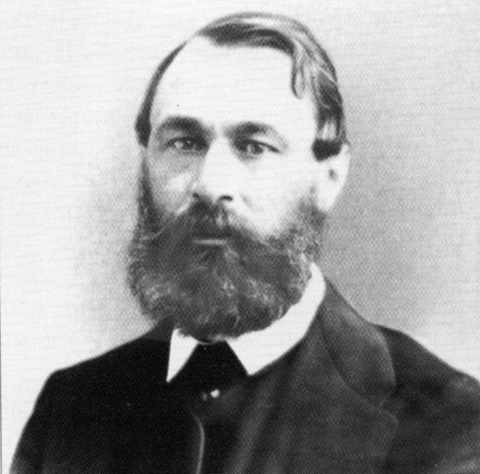 (1828 -1904 гг.)
11
Научный смысл диалектики, ее основные принципы
Диалектика –  учение о наиболее фундаментальных качествах бытия и, одновременно, инновационный научный метод поиска истины.

	 	Принципы диалектики определяют направления и способы движения мысли от внешних, поверхностных представлений объекта к его глубинным, сущностным связям, к целостному пониманию.
12
Античный этап становления диалектики
Понятие «диалектика» ввел в обращение древнегреческий мыслитель Сократ.
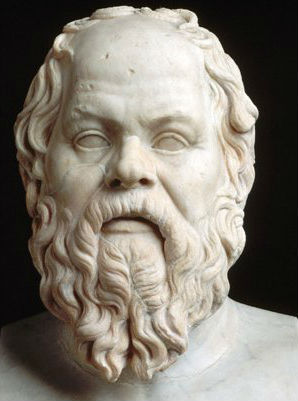 Сократ понимал диалектику, как метод достижения истины в диалоге, путем борьбы мнений, выявления противоречий в позициях спорящих сторон.
Сократ 
 (496 - 399 гг. до н.э)
13
Современное понимание принципов диалектики
Многовековой опыт развития диалектики позволяет выделить ее современную идейную основу в виде четырех фундаментальных принципов:
Принцип противоречивости бытия, познания, всего сущего.
Диалектический принцип развития.
Принцип всеобщей связи.
Диалектический принцип системности.
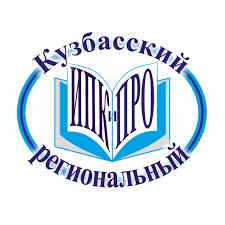 14
Принцип противоречивости бытия и познания
Утверждает:
Противоречивое единство и борьба противоположных сторон, имеют место не только в человеческих диалогах, спорах и дискуссиях. Противоречивость является всеобщим, коренным качеством бытия, присущим любому объекту (Гераклит, Гегель, Маркс, Энгельс, Ленин). 
Добро и зло, истина и заблуждение, анализ и синтез, положительный и отрицательный полюса магнита, жизнь и смерть – все это примеры взаимодействующих (борющихся) противоположностей.
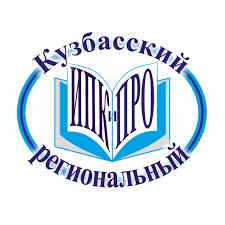 15
Вскрытие противоречий объекта – плодотворный путь к его познанию
Понять мир без учета присущей ему полярности, противоречивости объектов невозможно.
Противоречивое единство и борьба противоположных начал объекта вовлекают и определяют все его стороны и связи, высвечивают его глубинные, коренные качества. Поэтому выявление противоречий в объектах и исследование путей их разрешения – это универсальный и плодотворный путь поиска истины.
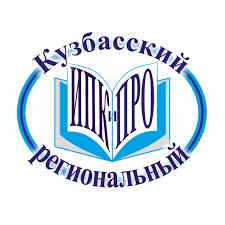 16
Принцип всеобщей связи
утверждает:
Все объекты и явления действительности находятся в универсальной взаимосвязи друг с другом, взаимодействуют, взаимовлияют друг на друга.
Всеобщая связь, взаимодействие объектов являются субстанциональной основой бытия, лежат в основе образования всего многообразия форм и проявлений мироздания.
17
Учет связей, взаимодействий объекта - необходимое условие истинного познания
Без учета связей, взаимодействий объекта с другими объектами невозможно понять его состояние, функционирование и развитие. Поэтому всесторонний учет связей объекта, анализ их влияния на объект – являются необходимым условием истинного познания.
18
Диалектический принцип развития:
Все объекты и явления действительности находятся в процессе развития. Развитие – это направленное, качественное изменение объекта. 
Механизм развития включает три главных аспекта:
Источники и движущие силы развития;
Механизм перехода от старого качества к новому;
Направленность развития и взаимосвязь его этапов.
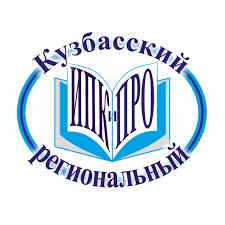 19
Главным  источником развития являются присущие объектам противоречия.
«Противоречие – вот что на самом деле движет миром и смешно говорить, что противоречие нельзя мыслить», - утверждал Г. Гегель. Противоречие – это единство и борьба противоположных начал, присущих все объектам. Движущими силами противоречия являются как единство противоположностей, содействующее их взаимообогащению, так и борьба, состоящая в столкновении противоположностей и их взаимоизменении в ходе борьбы.
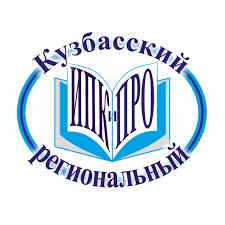 20
Анализ объекта в развитии – путь к познанию его сущности
Глубокое, истинное познание объекта невозможно без учета и анализа его развития. Это связано с тем, что многие причины настоящего находятся в прошлом. Поэтому без анализа прошлых этапов нельзя глубоко понять современное состояние объекта.
Особую значимость при анализе объекта в развитии имеет начальная фаза – возникновение объекта. Поэтому справедлив афоризм Козьмы Пруткова: «Отыщи начало – и ты многое поймешь».
21
Диалектический принцип системности
Диалектический принцип системности предполагает рассмотрение сложного объекта как целостной, организованной, развивающейся системы, осуществляющей свое функционирование и развитие на основе разрешения актуальных проблем. 
Этот принцип требует учета :
А) Структурности объекта;
Б) Его функциональности;
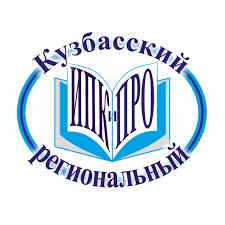 22
В)Взаимосвязи структуры и функций;
Г)Взаимодействия со средой и влияния среды на объект;
Д)Фокусирования структуры и функций объекта на разрешение актуальных проблем.
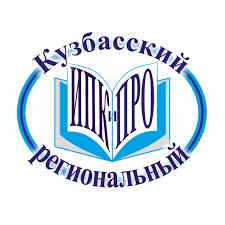 23
Принцип системности охватывает и соединяет в себе аспекты развития, связи, противоречивости объекта как свои существенные стороны, грани, проявления. Поэтому он является высшим и важнейшим в теории диалектики. Ведь высшей ступенью познания сложного объекта является его познание как целостной, организованной, развивающейся системы.
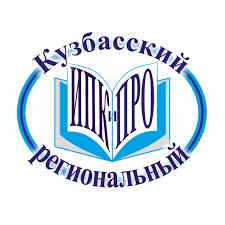 24
Итоги:
Таким образом, применение принципов системно- диалектического подхода:
создает инновационные ориентиры наращивания многогранности, целостности, концептуальной глубины теоретических исследований;
указывает направления поиска развитых, целостных научных представлений и жизнеспособных, прогрессивных форм будущего. 
Рассмотренные диалектические технологии являются необходимым шагом к овладению диалектической «наукой логики», содействующей формированию культуры мышления, глубокому пониманию происходящего, мудрым практическим решениям.
25
Принцип фокусированного действия
Фокусированность действий, т.е. сосредоточение частных действий объекта на достижение общей цели (разрешение актуальных противоречий). 
этот принцип отражает сущностную основу организации. Организо­ванность объекта характеризуется прежде всего степенью фокусированности его системных параметров (целей, функций, конструкции, динамики, взаимодействий со средой и др.) на разрешение актуальных проблем (противоречий). 
Поэтому фокусированность действий со­ставляет главный принцип системно-организационного подхода, выражающий коренное условие организационной оптимизации.
26
Принцип фокусированного действия
Принцип фокусированного действия свя­зывает и объединяет все другие оптимизационные принципы, которые, решая самостоя­тельные задачи, в тоже время, создают в своих аспектах необходимые предпосылки фокусированности объекта на разрешение актуальных проблем. 
Обеспечение фокусированности действий в развитых случаях предполагает:
сосредоточение частных целей всех уровней на достижение общей (глобаль­ной) цели объекта. 
разграничение функций между компонентами объекта методом ориен­тации каждого из них на реализацию относительно завершенного цикла взаимосвязан­ных действий, обеспечивающих достижение определенного целевого результата
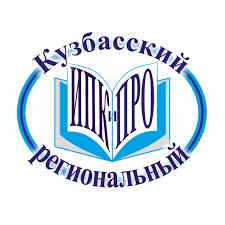 27
Принцип комплексности
Комплексность. Этот принцип включает следующие аспекты:
всесторонность и взаимоскоординированность воздействий на объект. За счет охвата всех существенных аспектов объекта обеспечивается, 
во-первых, включение максимума факторов, вносящих вклад в достижение цели. 
Во-вторых, при этом происходит возрастание ин­тенсивности и глубины воздействия: влияние каждого из факторов совершается на благо­приятном фоне, созданном другими факторами, что взаимоусиливает их эффект, повышает глубину преобразования.
28
Принцип комплексности
В-третьих, взаимоскоординированные воздействия на основные аспекты объекта усиливают целенаправленность (фокусированность) и сбалансированность преобразований. «Проведение отдельных .., даже самых правильных мероприятий не даст должной отдачи, если они ... изолированные ... Взятые вне системы, они могут противоре­чить друг другу и не приводить к ожидаемому эффекту» 

Оптимизационный потенциал данного условия может быть реализован не только в аспекте воздействия на объект, но и в аспектах всесторонности построения и развития объекта.
29
Принцип выделения решающего звена
Выделение «решающего звена». «Надо уметь найти в каждый особый момент то особое звено цепи, за которое надо всеми силами ухватиться, чтобы удержать всю цепь и подготовить прочно переход к следующему звену...» 
Принцип выделения «решающего звена» вытекает из закономерной для сложных объектов функциональной неравноценности их элементов и связей, различной степени их влияния на конечный результат. «Ре­шающие звенья» - это такие пункты системы, где первоочередное приложение усилий может дать наибольший эффект. Роль этого принципа тем значительнее, чем сложнее, экстремальнее решаемая проблема и чем более остро ощущается дефицит ресурсов. Данное обстоятельство акцентировано в следующем высказывании В.И. Ленина: «Мы умели побеждать неслыханные трудности ... ибо правильно определяли самую неотлож­ную, самую насущную, самую злободневную задачу и на ней сосредоточивали действитель­но все силы
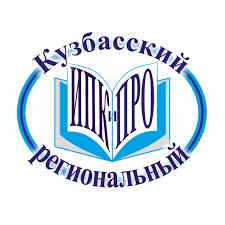 30
Принцип выделения решающего звена
Принцип решающего звена органически дополняет принцип комплексности, указывает практические способы его реализации. Выделение ре­шающего звена позволяет разрешить противоречие между необходимостью всестороннего воздействия на существенные аспекты объекта и ограниченностью возможностей и ресурсов субъекта познания или управления. В соответствии с этим принципом оптимальный способ воздействия на объект состоит в выделении приоритетных задач («звеньев»), кото­рым необходимо уделить наибольшее внимание, приложить основные усилия и ресурсы, решить в первую очередь, и отделении тех, которые на данном этапе менее значимы для продвижения к конечному результату или могут быть решены на последующих этапах. 
К актуальным типам «решающего звена», требующим первоочередных усилий, могут быть отнесены:
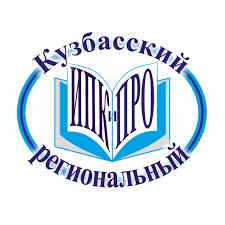 31
Принцип выделения решающего звена
тип «слабейшего» звена, ограничивающего возможности, сдерживающего раз­витие системы, или являющегося зоной ее уязвимости, создающей возможность разрастания разрушительных процессов;
тип «ведущего» звена, оказывающего существенное влияние на повышение функциональности или ускорение развития ряда других звеньев и системы в целом. На­пример, в экономике ускоренное развитие высокотехнологичных отраслей производства (микропроцессорной, экологической, энергосберегающей техники, информационных техно­логий, нанотехнологий и т.п.) позволяет в целом интенсифицировать развитие всего хозяй­ственного комплекса;
тип «массового» звена, т.е. многократно повторяющихся элементов или опера­ций, даже незначительное улучшение которых может дать большой результирующий эффект за счет многократного накопления малых эффектов.
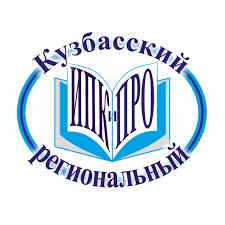 32
Спасибо за внимание!
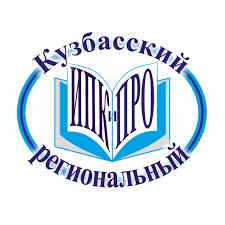 33
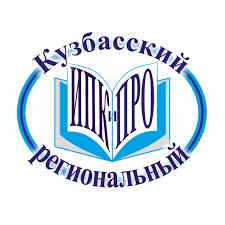 34
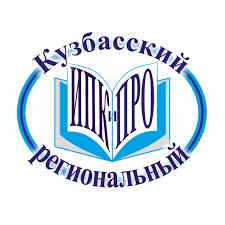 35
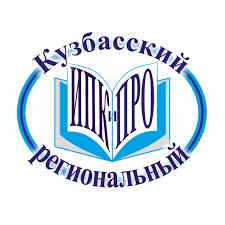 36
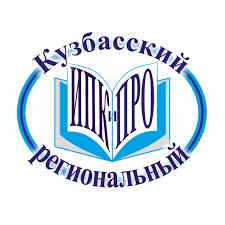 37
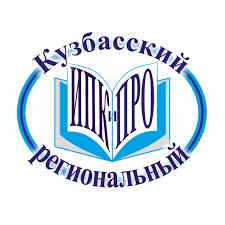 38
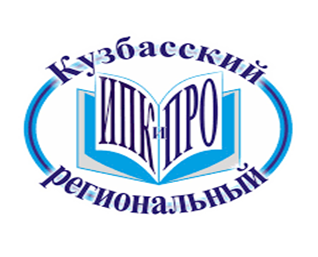 39
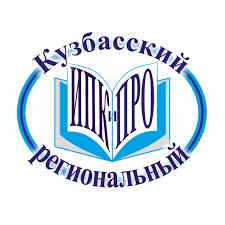 40
41
42
43
44
45
46
47
48
49
50
51
52
53
54
55